The Art of Reaching Consensus
Reinhard Scholl
ITU-T Leadership Meeting

4 November 2016
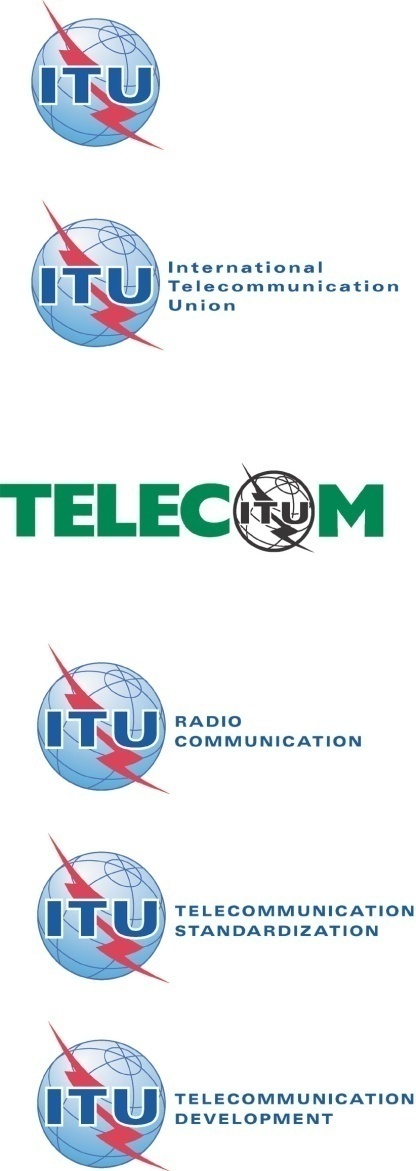 1
Outline
Consensus: What is it?
Crafting Consensus
Your Role as a Leader
2
Consensus: What is it?
Crafting Consensus
Your Role as a Leader
3
ITU makes many (but not all !) decisions by consensus
4
Unanimity
Unopposed agreement
Consensus
5
Consensus definitions
ITU
No definition

But see footnote in ITU-R
6
Consensus definitions
ISO/IEC
absence of sustained opposition
7
Consensus definitions
ANSI

substantial agreement
8
Consensus is the chairman’s judgement call
9
Reopening a decision?
	
Think twice about it!
10
Consensus: What is it?
Crafting Consensus
Your Role as a Leader
11
Understanding the endgame is crucial
12
[Speaker Notes: Resolution 1, SECTION 9, Approval of new and revised Recommendations
using the traditional approval process

“9.5.3 After debate at the study group meeting, the decision of the delegations to approve the
Recommendation under this approval procedure must be unopposed (but see 9.5.4 regarding
reservations, 9.5.5 and 9.5.6). See No. 239 of the Convention.”

ITU-T A.8 Alternative Approval Process:
5.4	If, despite these attempts, unopposed agreement has not been reached, the Recommendation is considered as approved if, following consultation with their Sector Members present, no more than one Member State present in the meeting opposes the decision to approve the Recommendation (but see clauses 5.5, 5.6 and 5.8). Otherwise, the study group may authorize additional work to address the remaining issues. 


5.2 […] However, if a Member State present declares that this text has policy or regulatory implications or there is a doubt, the approval procedure shall proceed according to Resolution 1, clause 9.3 or clause 5.8 below.]
How you ask a question matters!
Is anyone objecting to this proposal?
	
vs

Is anyone supporting this proposal?
13
How you ask a question matters!
Is anyone objecting to this proposal?
	
vs

I see no-one objecting
14
How you ask a question matters!
Is anyone supporting this proposal?
	
vs

I see no-one supporting this proposal
15
Summarize the issue at hand
16
Ways of reaching consensus
Informal ways 

vs

More formal ways
17
Informal ways (1)
“I see no objection.”
18
Informal ways (2)
“Is there (any) support for this proposal?”
19
Informal ways (3)
The coffee break solution
20
Informal ways (4)
The Chairman may propose a solution
21
Informal ways (5)
Form antagonists into an ad hoc group
 they have to find a solution
22
Informal ways (6)
“Sleep on it”
23
Informal ways (7)
Magic words:
normally
24
[Speaker Notes: Resolution 1: 7.2.2 New or revised Questions may be approved by a study group if consensus at the study
group meeting is achieved. In addition, some Member States and Sector Members (normally at least
four) have to commit themselves to support the work, e.g. by contributions, provision of rapporteurs
or editors and/or hosting of meetings.]
Informal ways (8)
Show of hands solution
25
Formal way (1)
Record non-supportive voices in meeting report
26
Formal ways (2)
Record concerns / reservations in ITU-T Recommendation
27
[Speaker Notes: “5.5	In cases where a Member State or Sector Member does not elect to oppose approval of a text, but would like to register a degree of concern on one or more aspects, this shall be noted in the report of the meeting. Such concerns shall be mentioned in a concise note appended to the text of the Recommendation concerned.”

9.5.4 In cases where a delegation does not elect to oppose approval of a text, but would like to
register a degree of reservation on one or more aspects, this shall be noted in the report of the
meeting. Such reservations shall be mentioned in a concise note appended to the text of the
Recommendation concerned.


Resolution 1, TAP approval: “9.5.4 In cases where a delegation does not elect to oppose approval of a text, but would like to
register a degree of reservation on one or more aspects, this shall be noted in the report of the
meeting. Such reservations shall be mentioned in a concise note appended to the text of the
Recommendation concerned.”]
Consensus: What is it?
Crafting Consensus
Your Role as a Leader
Note: The term “Chairman” in this section refers to anyone chairing a meeting, including a Study Group, a Question, an ad hoc group, an editing group, etc.
28
The integrity of the Chairman
You must be impartial
29
Communicate!
Communication means listening
30
Communicate!
Be actively involved
31
Communicate!
Give everyone a chance to talk
32
Communicate!
Be responsive
33
Communicate!
Be sensitive to languages
34
Communicate!
Understand cultural differences
35
Good luck!
36